Azərbaycan Kardiologiya Cəmiyyəti 11 Milli Konqres 9-11 Dekabr 2022
Mövzu:
Yeni oral antikoagulantlar arasında seçim etməyə ehtiyac varmı?
How to choose between novel oral anticoagulants?
Məruzəçi: tibb elmləri doktoru Sona Qəhrəmanova
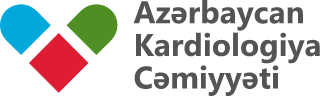 Antikoaqulyantlar
Vitamin K antaqonistləri – Varfarin (peroral)
Düz təsirli antikoaqulyantlar – Heparin, Fraksiparin (parenteral)
Trombinin düz inhibitorları – Dabiqatran    
                                                         (peroral)
Xa faktorun inhibitorları: Fondaparinuks
                                                  (parenteral)                           
                                                Rivaroxaban (peroral)
                                                Apixaban (peroral)
                                                Edoxaban (peroral)
                                                Betrixaban (peroral)
Yeni oral antikoaqulyantlar (YOAK):    
Dabiqatran
       Rivakoksaban
Apixaban
 Edoxaban
    Betrixaban
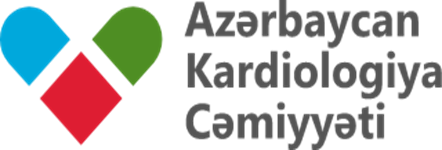 Yeni oral antikoaqulyantların istifadəsinə göstərişlər:
İstifadəyə göstəriş:
Non valvulyar AF insultun profilaktikası;
Ağciyər arteriyasının tromboemboliyası
       (həmçinin residivlərin profilaktikası);
Trombozların profilaktikası;
Dərin venaların trombozunun müalicəsi;
Diz və çanaq oynaqların total endoprotezləşməsindən 
       sonra tromboemboliyanın profilaktikası
Naməlum göstəriş:
Perkutan koronar müdaxilədən sonra 
     yaranan AF;
Valvulyar AF;
Cancer ilə əlaqəli tromboemboliya;
Stabil  aterosklerotik ÜD xəstəlikləri
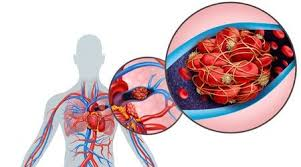 Xüsusi göstərişlər:
Betrixaban – venoz tromboemboliyanın profilaktikası;
Rivaroxaban – aspirinlə birgə ÜİX-in müalicəsində
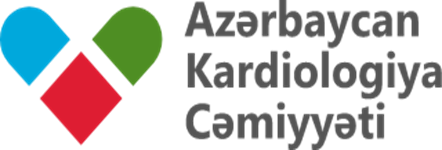 Perkutan koronar müdaxilədən (PKM) sonra yaranan AF YOAK istifadəsi(PİONEER AF – PCİ, Re-DUAL PCİ, AUGUSTUS tədqiqatları)
PKM
İkili antiaqreqant terapiya
+
Aspirin
P2Y12 inhibitorları 
(klopidoqrel, prasuqrel, tikaqrelor)
Üçlük terapiya (aspirin + P2Y12 inhibitorları +YOAK)
AF
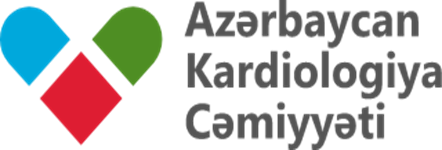 PİONEER AF – PCİ tədqiqatı(PKM sonra yaranan AF Rivaroxabanın istifadəsi)
Kiçik dozalarda Rivaroxabanın qanaxma riskinə təsiri
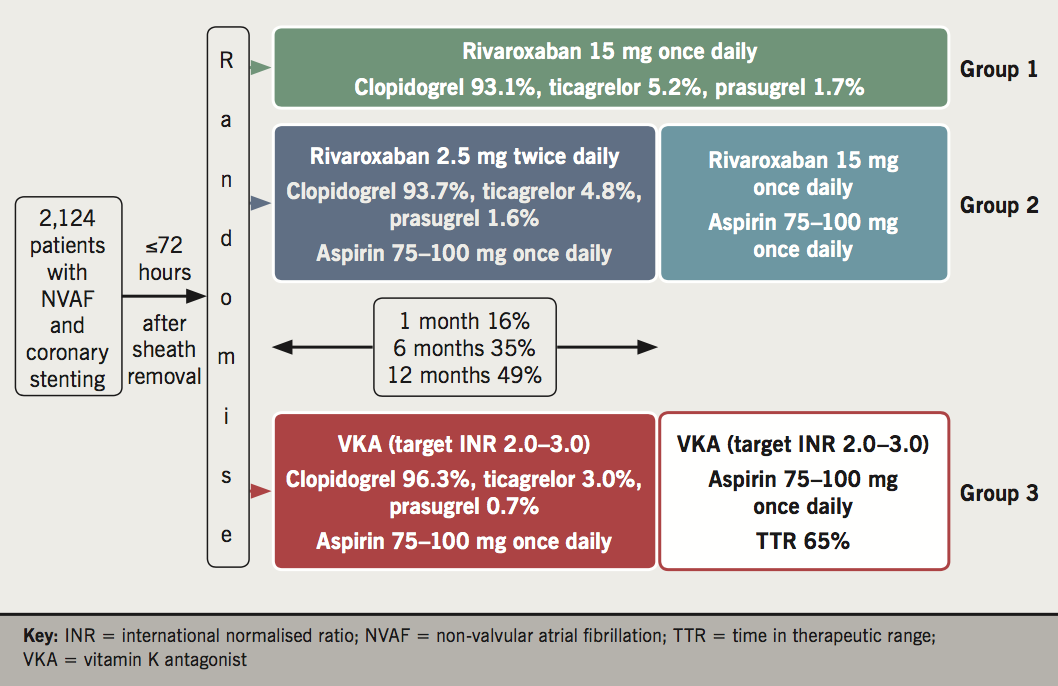 3 qrup pasientlər:

I qrup (ikili kombinasiya)          Rivaroxaban 10 ya 15 mg
                                                       Klopidoqrel 75 mg

II qrup (üçlük kombinasiya)        Rivaroxaban 2,5 mg 
                                                         Klopidogrel 75 mg 
                                                         Aspirin 100 mg

III qrup (üçlük kombinasiya)       Varfarin (İNR 2-3)
                                                         Klopidogrel 75 mg 
                                                         Aspirin 100 mg
NƏTİCƏ: Tam dozada üçlük kombinasiya və varfarinlə üçlük kombinasiya  ilə müqayisədə
                 ikili kombinasiyada və kiçik dozada Rivaroxaban qəbul edən xəstələrdə qanaxma riski
                 daha az olmuşdur
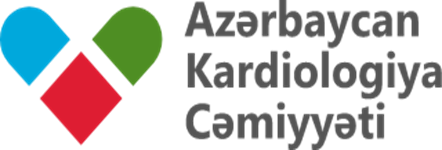 RE-DUAL PCİ tədqiqatı(PKM sonra yaranan AF Dabiqatranın istifadəsi)
Dabiqatranın ikili kombinasiyada Varfarin üçlük kombinasiyası ilə 
müqayisədə  qanaxma riskinə təsiri
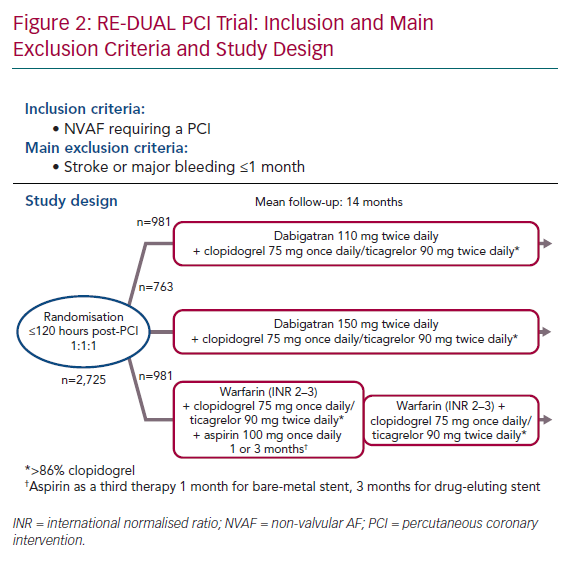 2 qrup pasientlər:

I qrup (ikili kombinasiya)          Dabiqatran 110 mg ya 150 mg x 2 dəfə
                                                     Klopidoqrel 75 mg
                       
II qrup (üçlük kombinasiya)       Varfarin (İNR 2-3)
                                                       Aspirin 100 mg
                                                       Klopidoqrel 75 mg


Nəticə: Dabiqatranın ikili kombinasiyada Varfarin üçlük kombinasiyası ilə    müqayisədə effektivliyi  eyni olsada qanaxma riski daha az olmuşdur.
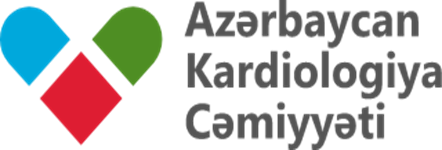 AUGUSTUS tədqiqatı(PKM və ya kəskin koronar sindromdan sonra yaranan AF Apixabanın istifadəsi)
Apixabanın ikili kombinasiyada  Varfarin ikili kombinasiyası ilə 
müqayisədə  qanaxma riskinə və hospitalizasiya sayına təsiri
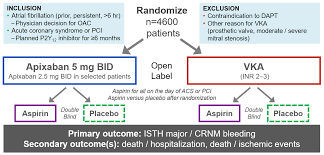 2 qrup xəstələr:
Varfarin (İNR 2-3)
Aspirin 100 mg
Apixaban 5 mgx2; 2,5 mgx2
Aspirin 100  mg
Nəticə: İkili kombinasiyada Apixaban   qanaxma riskini 
və hospitalizasiya sayını Varfarinlə müqayisədə daha effektiv salırdı
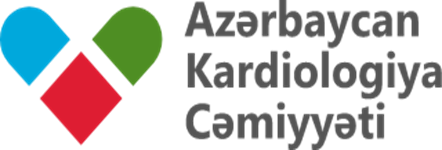 PİONEER AF – PCİ, Re-DUAL PCİ, AUGUSTUS tədqiqatlarının nəticələri
Perkutan koronar müdaxilədən (PKM) sonra yaranan AF müalicəsində
Varfarinlə müqayisədə yeni oral antikoaqulyantların 
(Rivaroxaban, Dabiqatran, Apixaban)  istifadəsi
 trombəmələ gəlmə riskini artırmadan qanaxma riskini effektiv azaldır
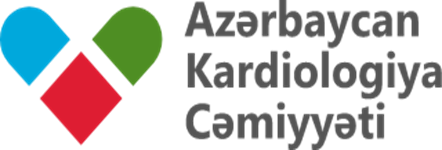 Valvulyar AF YOAK istifadəsi (RE-ALİGN tədqiqatı)
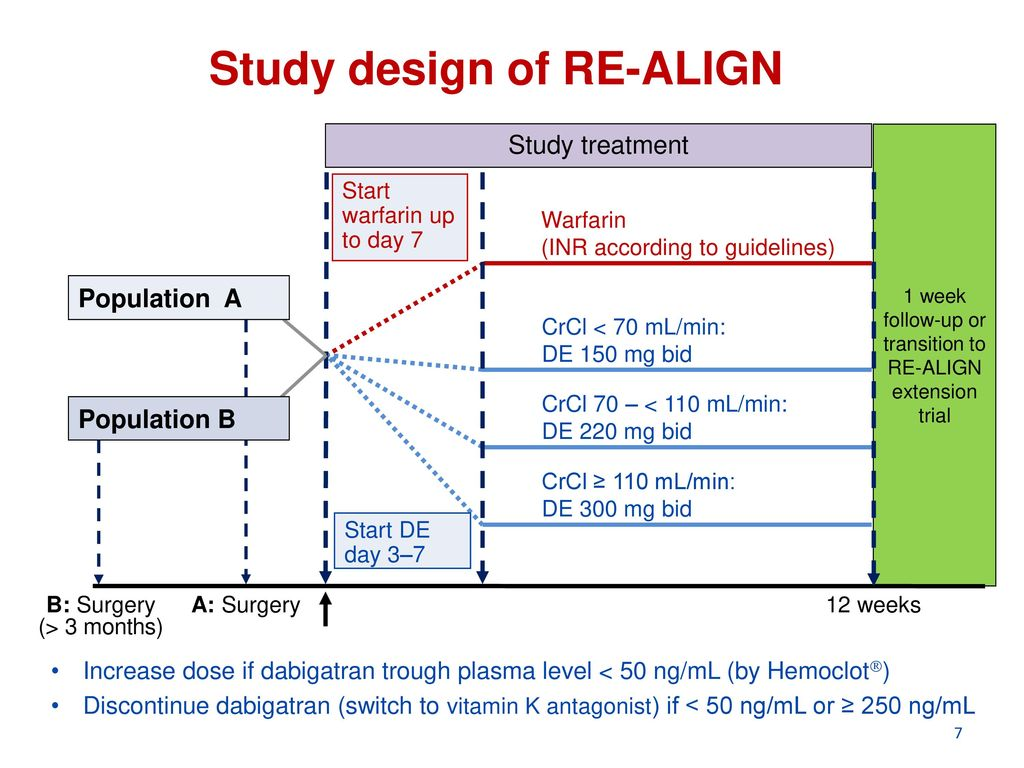 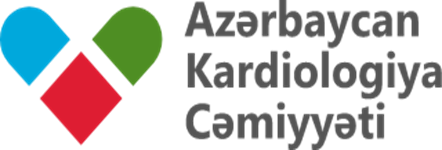 Valvulyar AF Dabiqatranla  Varfarinin tromboembolik fəsadların və qanaxmaların yaranmasına təsiri (RE-ALİGN tədqiqatının nəticələri)
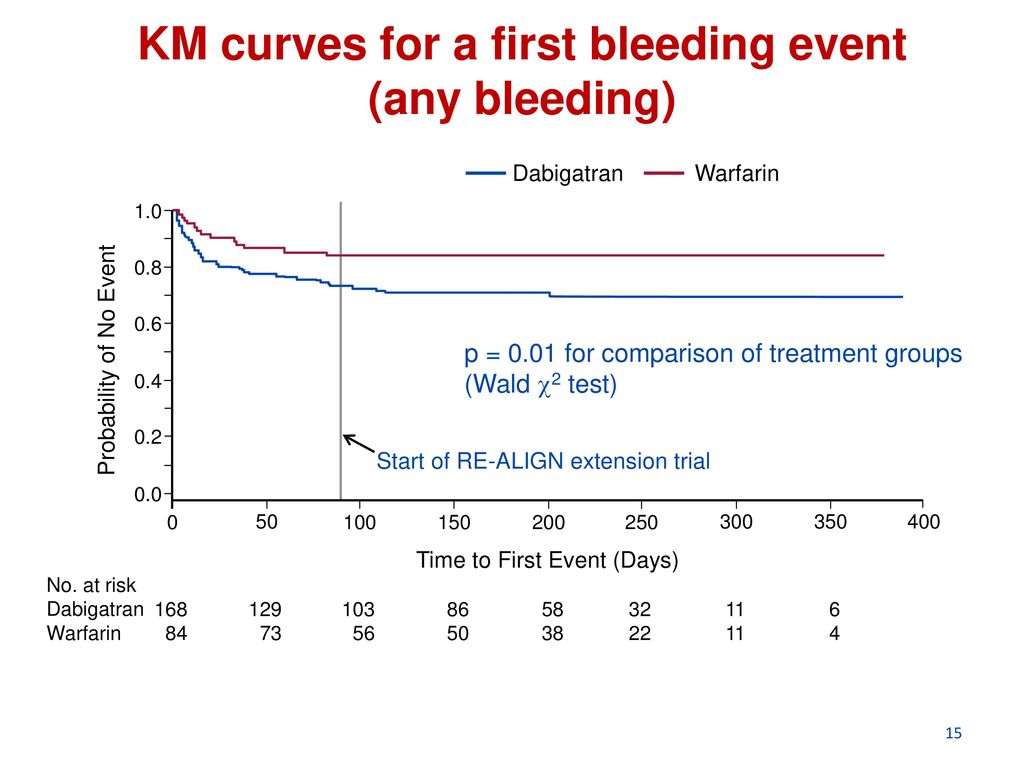 NƏTİCƏ: YOAK mexaniki qapaqlarda atnikoaqulyant müalicə üçün ƏKS GÖSTƏRİŞDİR!
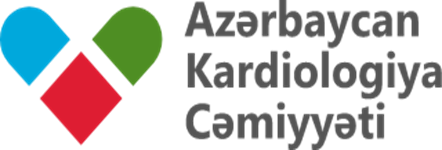 Stabil aterosklerotik ürək-damar xəstəliklərində YOAK effektivliyi (COMPASS tədqiqatı)
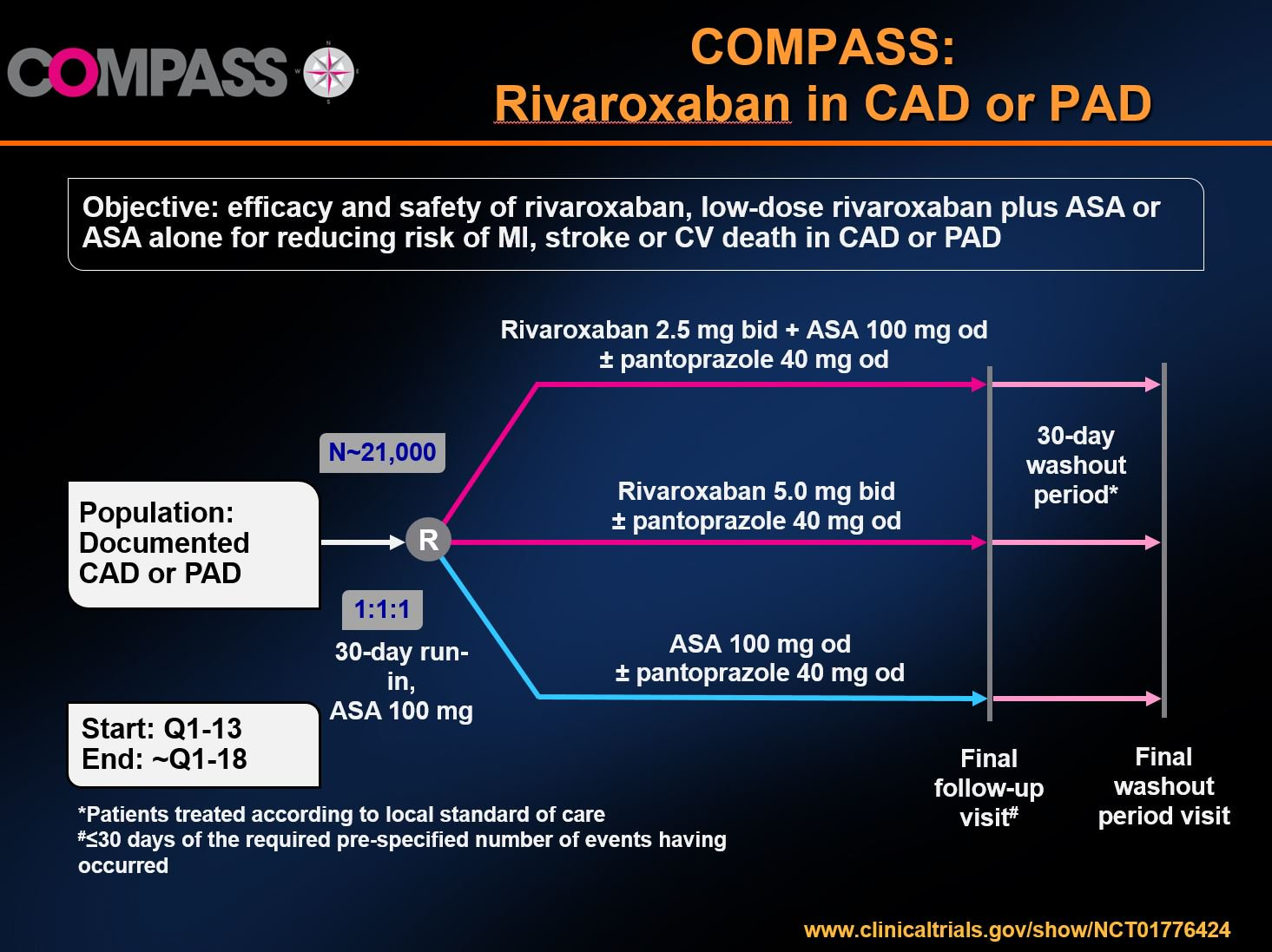 COMPASS tədqiqatının nəticələri
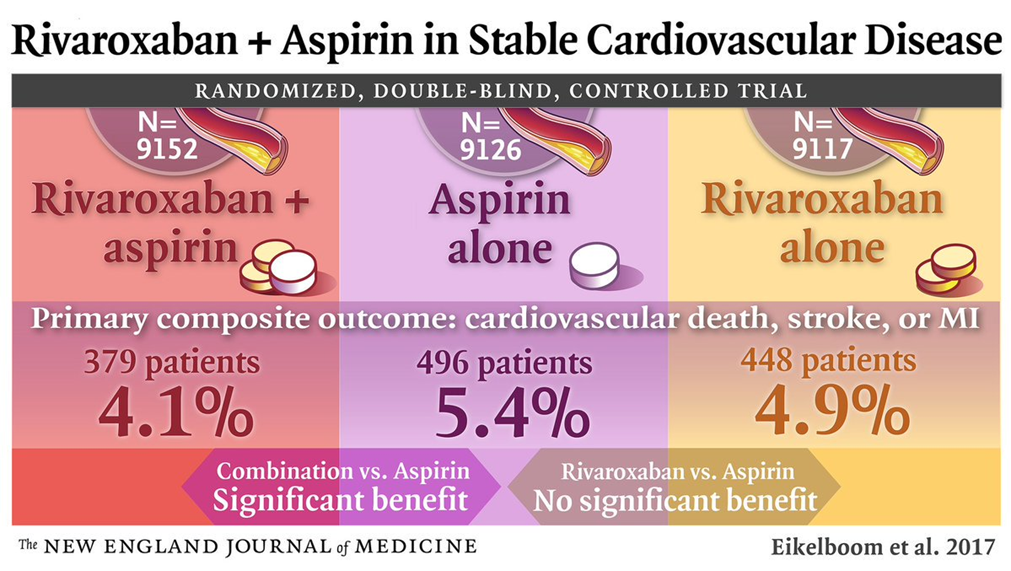 NƏTİCƏ: Kiçik dozalarda Rivarokxabanın Aspirinlə kombinasiyası monoterapiya ilə müqayisədə 
                 birincili və ikincili profilaktikada daha üstündür:
                 -ürək-damar ölümü, infarkt, insult riski 24% azalır
                 -aterosklerotik amputasiyalar 46% azalır
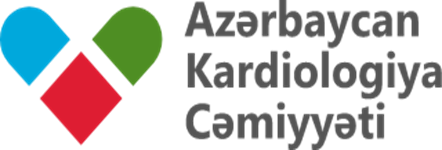 Stabil aterosklerotik ürək-damar xəstəlikləri ilə AF olan xəstələrdə  Rivaroxabanın effektivliyi (AFİRE tədqiqatı)
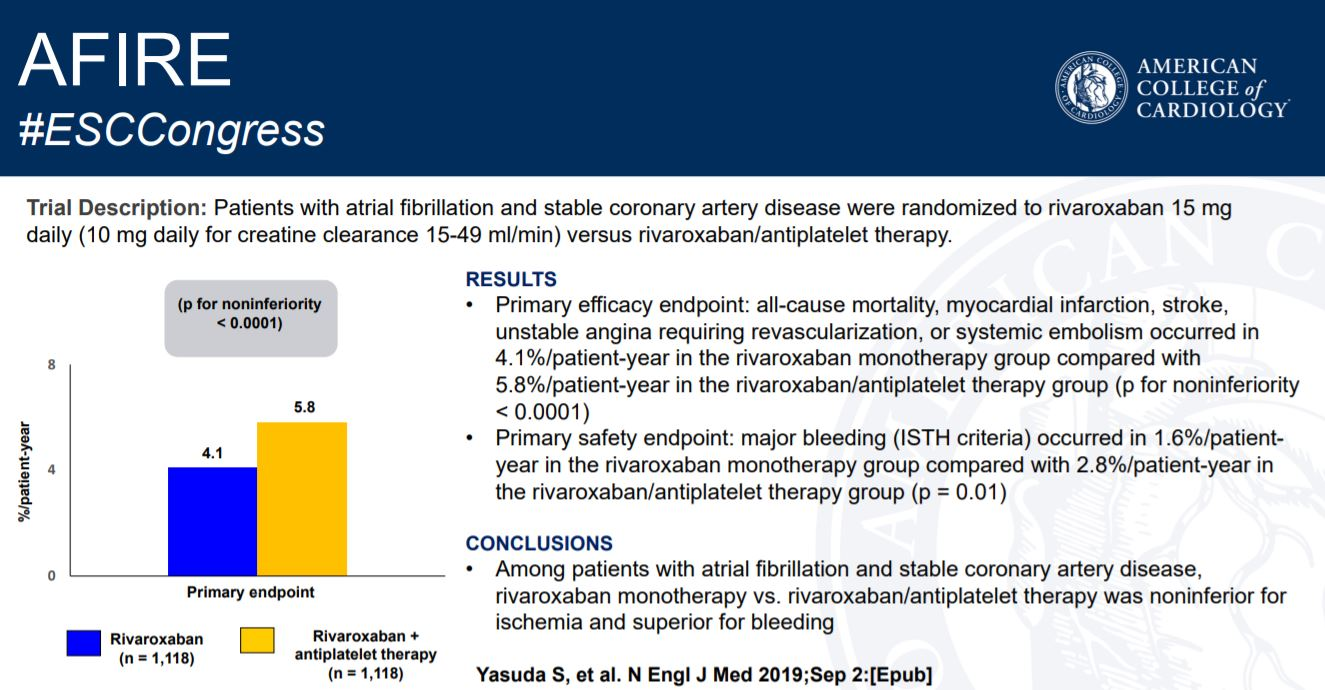 NƏTİCƏ: Yalnız kiçik dozalarda Rivaroksaban Aspirin ilə kombinasiyada  
                 stabil aterosklerotik ürək-damar xəstəlikləri zamanı effektivdir!
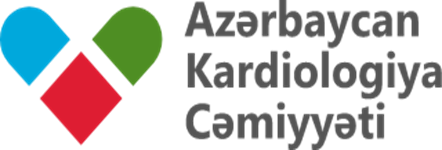 Cancer ilə bağlı tromboemboliyalarda YOAK effektivliyi
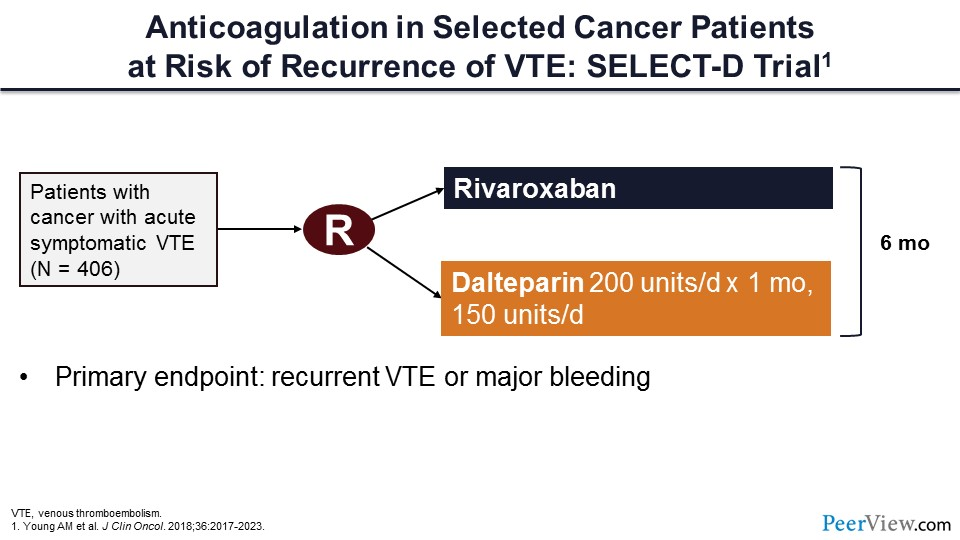 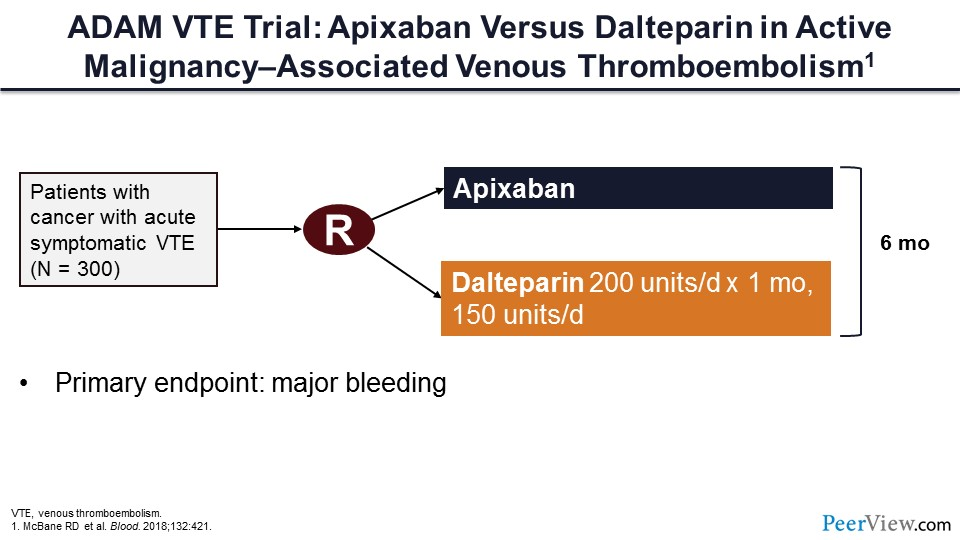 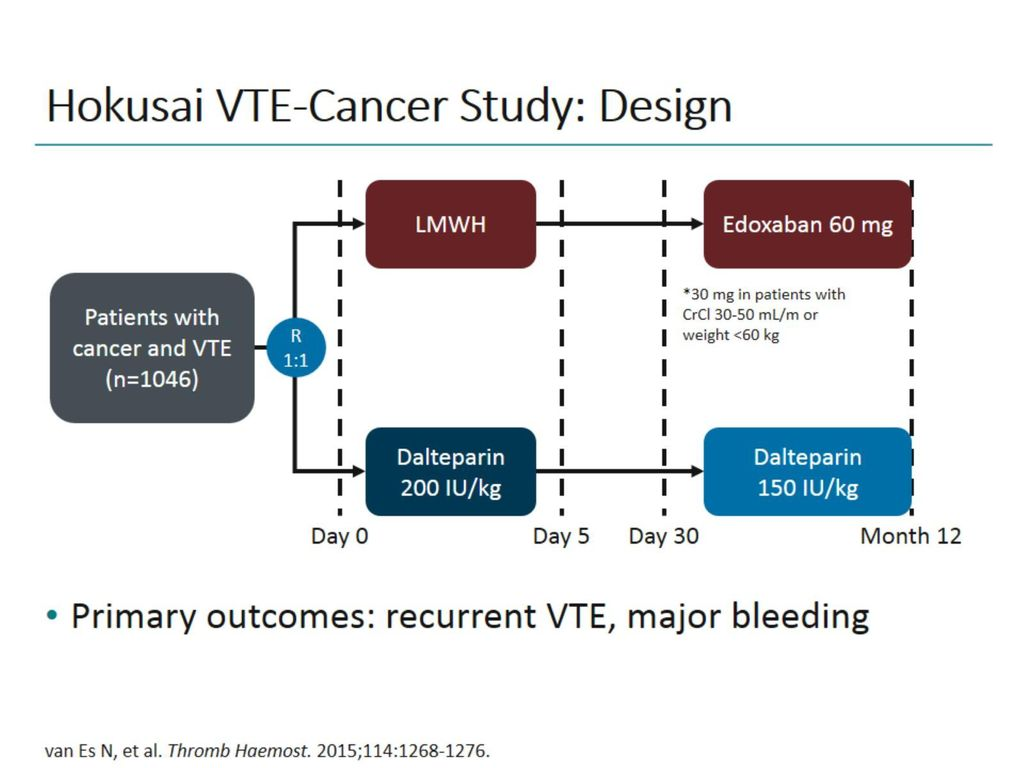 NƏTİCƏ: Cancer ilə bağlı tromboemboliyalarda
                 ən effektiv YOAK Apixabandır
                  (daha az qanaxma riski!)
Non- valvulyar AF zamanı insultun profilaktikasındaYeni Oral Antikoaqulyantların (YOAK) Varfarinlə müqayisəsi
ROCKET AF tədqiqatı
Rivaroxaban 20 mgx1 -Varfarin
Re-LY tədqiqatı
Dabiqatran 150 mgx2 - Varfarin
                     110 mgx2
ARİSTOTLE tədqiqatı
Apixaban 5 mgx2 -Varfarin
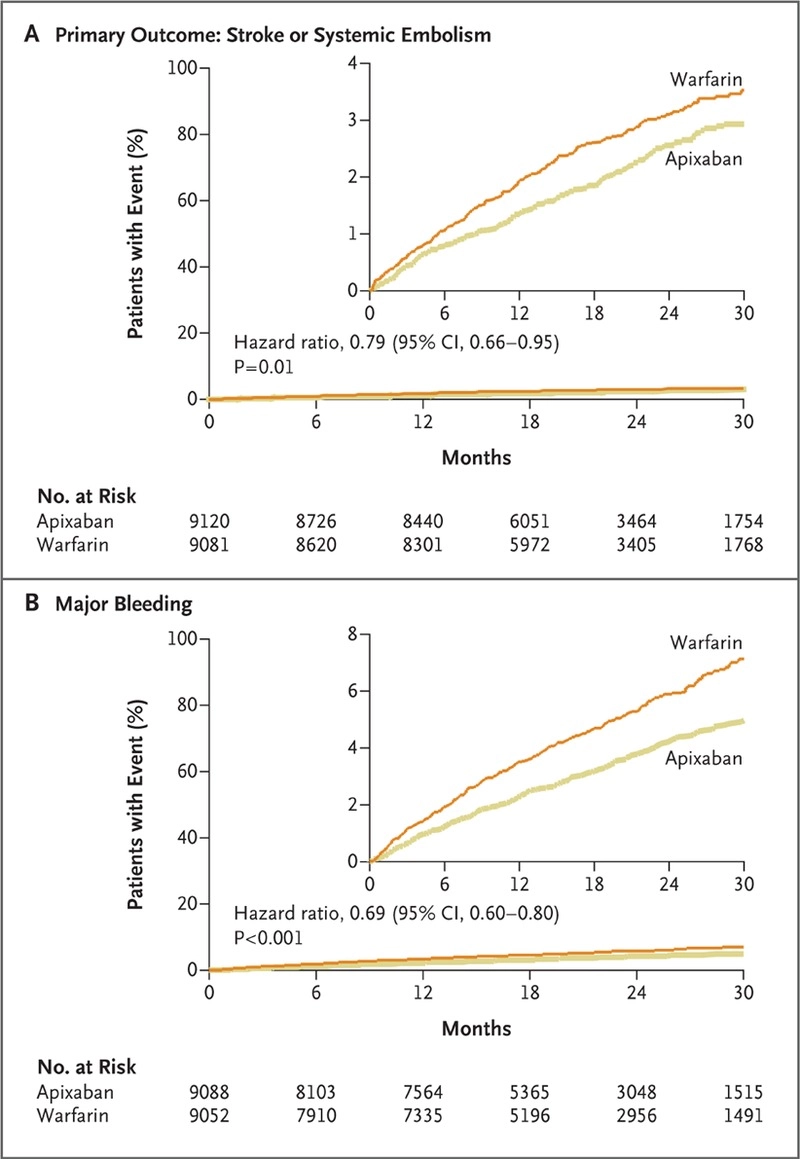 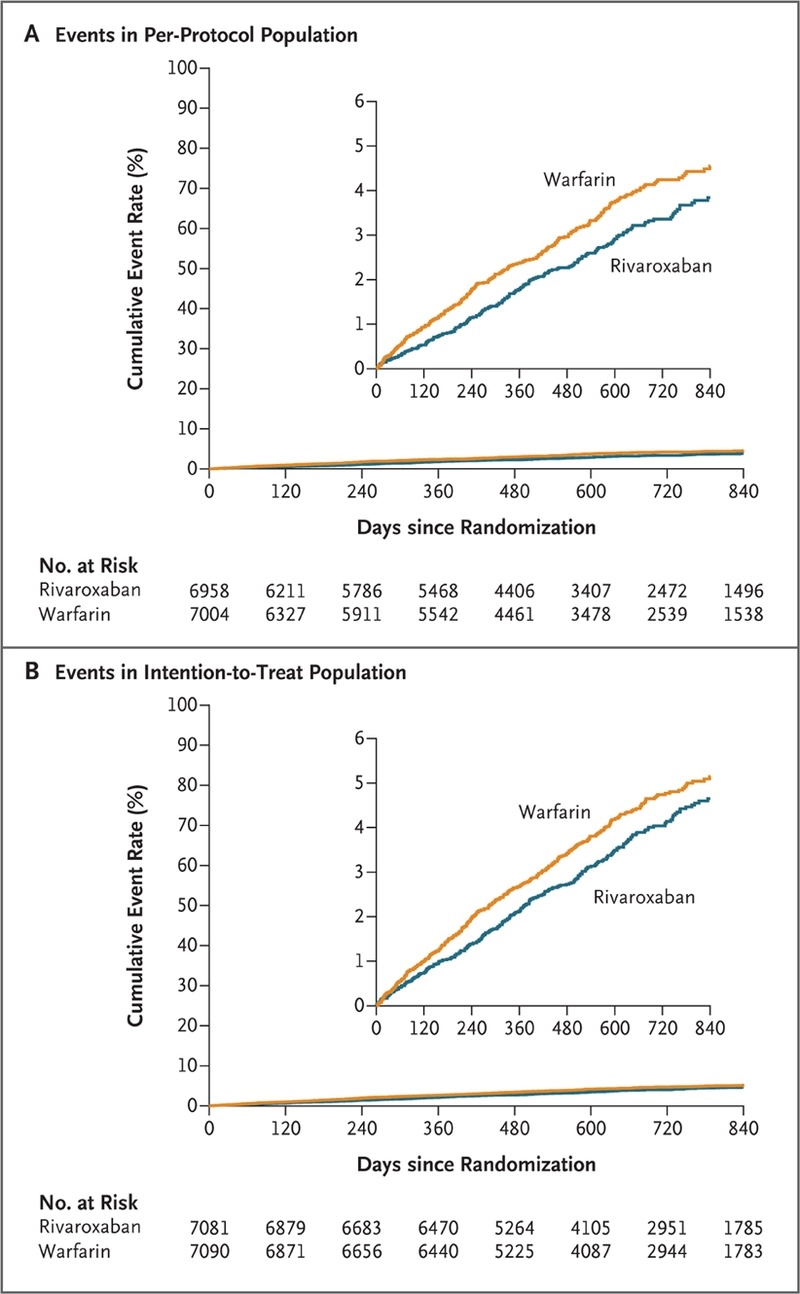 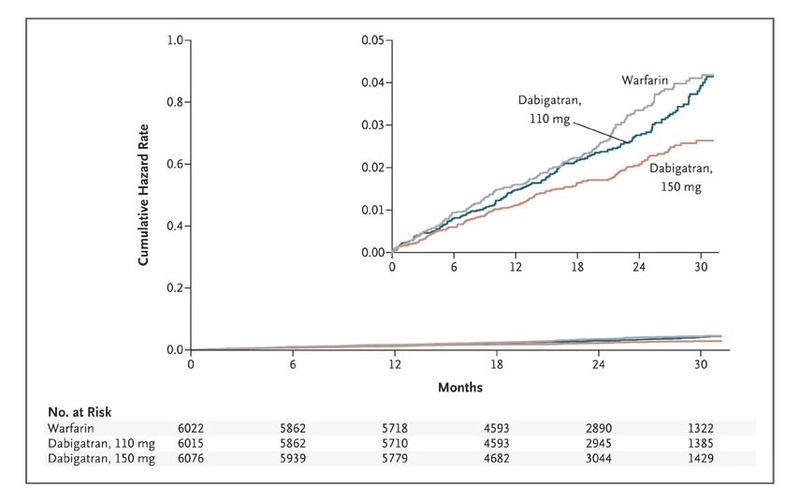 Nəticə: non-valvulyar AF zamanı YOAK Varfarinlə müqayisədə
 insultun yaranması və qanaxma  riskini azaldır
YOAK farmakokinetikasına təsir edən xəstəliklər
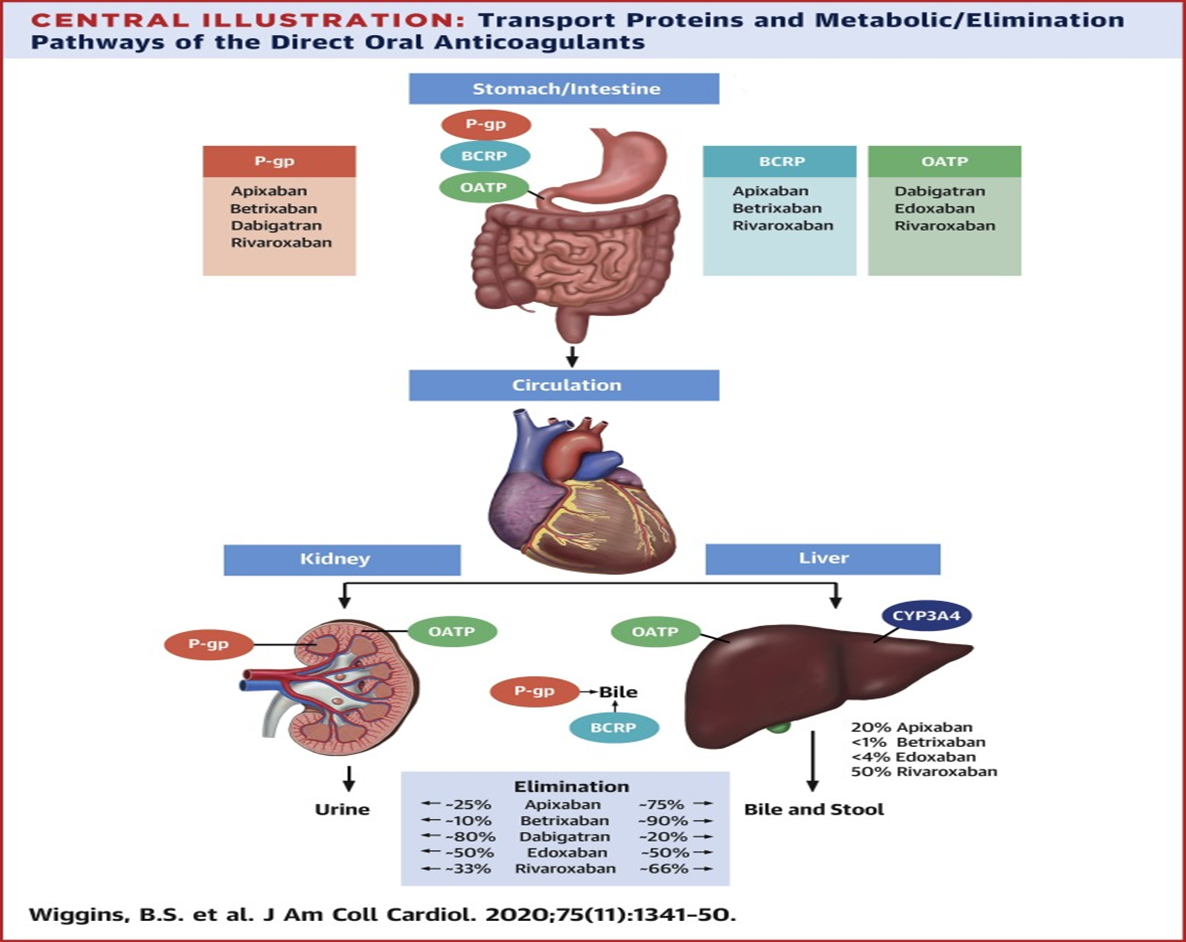 Böyrək çatışmazlığı.
Qaraciyər çatışmazlığı
Ekstremal bədən çəkisi
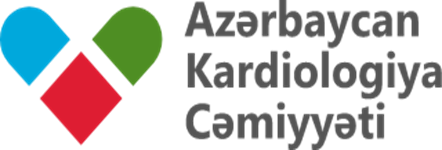 Böyrək çatışmazlığında yeni peroral antikoaqulyantların istifadə prinsipləri
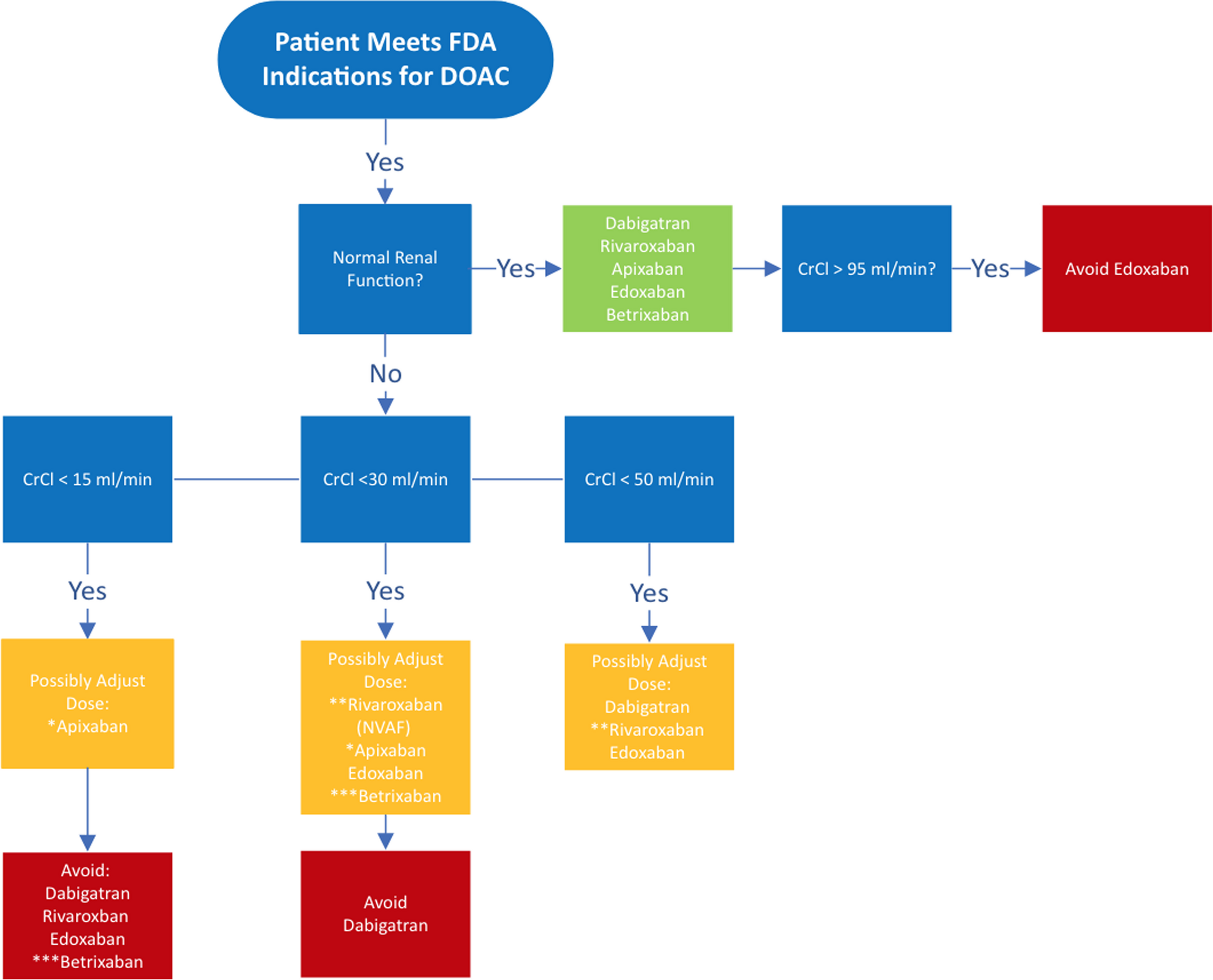 Kokroft – Qolt düsturu ilə kreaninin klirensi hesablanır
Ashley Chen. Journal of the American Heart Association. Direct Oral Anticoagulant Use: A Practical Guide to Common Clinical Challenges, Volume: 9, Issue: 13, DOI: (10.1161/JAHA.120.017559)
Qaraciyər çatışmazlığında YOAK istifadə prinsipləri
Child – Pugh Score for Classification of Hepatic Impairment
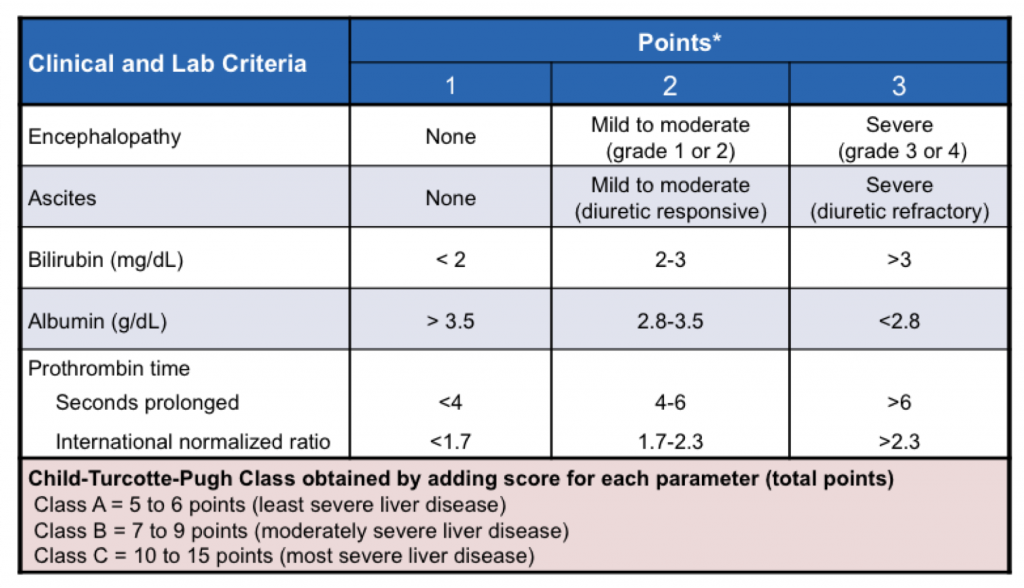 Bütün YOAK istifadə oluna bilər
Yalnız Dabiqatran, Apixaban, Edoxaban olar
Bütün YOAK əks göstərişdir
Müxtəlif bədən çəkisi olan xəstələrdə yeni peroral antkoaqulyantların farmakokinetik profili
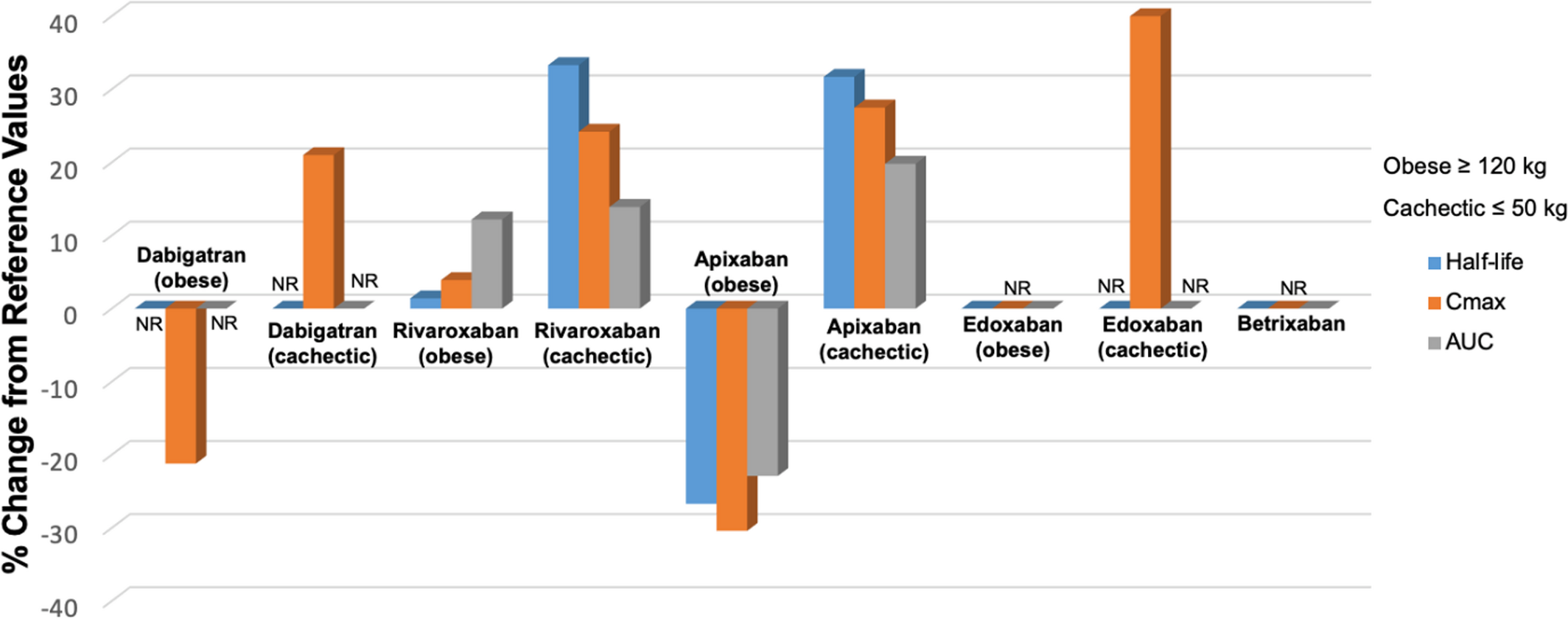 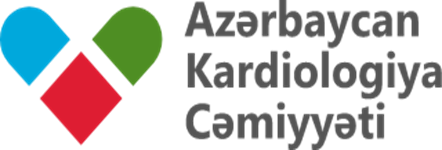 Müxtəlif bədən çəkisi olan xəstələrdə yeni peroral antkoaqulyantların istifadəsi
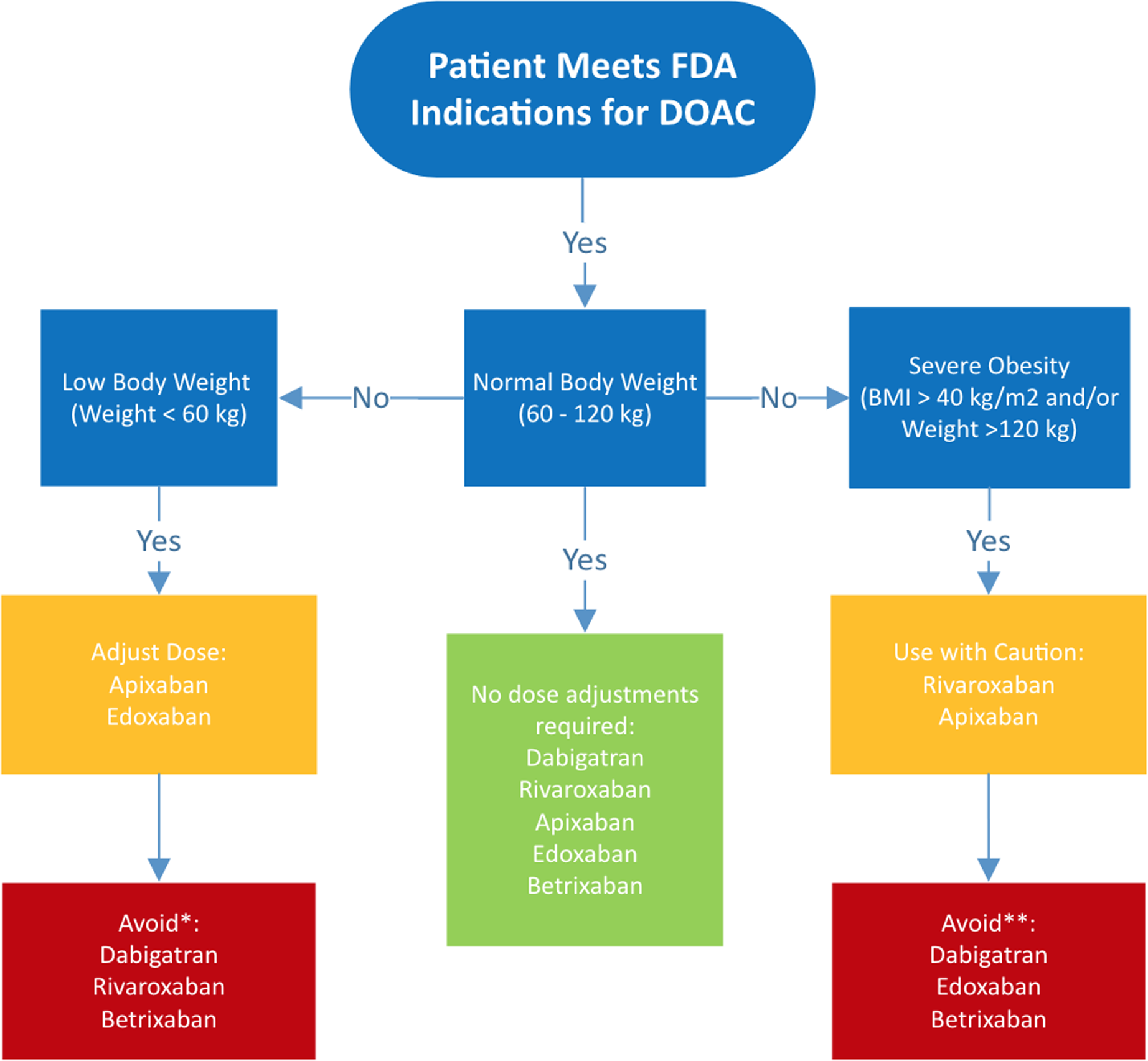 Oral antikoaqulyantlara (antikoaqulyant arası) keçid
VKA – YOAK:
İNR≤2 – YOAK müalicəni dərhal başlamaq
İNR 2-2,5 – YOAK müalicəni 1 gündən sonra başlamaq
İNR 2,5-3 – 3 gündən sonra təkrar İNR yoxlamaq, sonra YOAK müalicəni başlamaq
İNR ≥3 – 3-5 gündən sonra təkrar İNR yoxlamaq, sonra YOAK müalicəni başlamaq
YOAK – VKA:
İNR≤2 – VKA müalicəyə başlamaq, İNR 2-3 çatana qədər YOAK müalicəni davam etmək
İNR>2 – VKA müalicəyə başlamaq, YOAK müalicəni dərhal saxlamaq
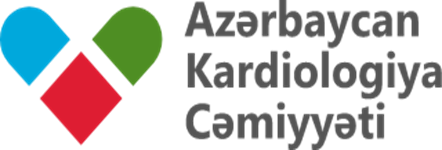 Antikoaqulyantarası keçid
YOAK – YOAK – dərhal keçmək
Peroral AK – Parenteral AK – dərhal keçmək
Parenteral AK – Peroral AK – dərhal keçmək
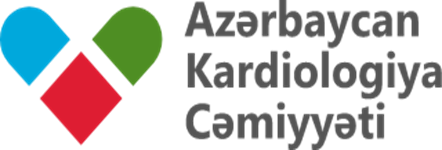 Yeni oral antikoagulantlar arasında seçim etməyə ehtiyac varmı?
Var
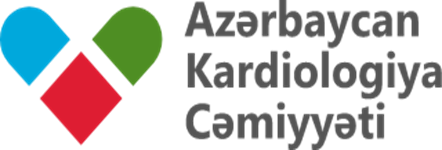 Diqqətinizə görə təşəkkür edirəm
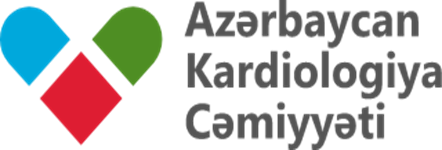